Unlocked PC Premium Content:CARES Act Deep Dive
A breakdown of key provisions in the Coronavirus Aid, Relief, and Economic Security Act
April 8, 2020

Producer 
Presentation Center
Roadmap
CARES Act Summary

Economic Provisions

Health Provisions

Education Provisions

Energy & Environmental Provisions

Transportation Provisions

Food and agricultural Provisions

Tech Provisions
Congress’s three-phase response to the coronavirus crisis
Phase
Phase
Phase
1
2
3
Initial support and vaccine development
Paid leave, unemployment and food assistance
Major economic stimulus package
H.R. 6074 — Coronavirus Preparedness and Response Supplemental Appropriations Act

$8.3 billion in COVID-19 response funding for developing a vaccine and preventing further spread of the virus
Became law on 3/6/20
H.R. 6201 — Families First Coronavirus Response Act


$100 billion in worker assistance, including emergency paid sick leave, food assistance, and unemployment payments
Became law on 3/18/20
H.R. 748 Stimulus package

Major stimulus package ($2 trillion)
Loans and support to major industries, including airlines and small businesses
Direct payments to individuals and families
Became law on 3/27/20
Sources: The Wall Street Journal, The Washington Post, Congress.gov.
3
Zachary Goldstein | Slide last updated on: March 27, 2020
[Speaker Notes: Sources:

Andrew Restuccia, Andrew Duehren, and Lindsay Wise, “U.S. Seeks to Send Checks to Americans as Part of Stimulus Package,” The Wall Street Journal, March 17, 2020,
https://www.wsj.com/articles/trump-administration-seeking-850-billion-stimulus-package-11584448802.

Erica Werner and Jeff Stein, “White House coronavirus plan aims to send $2,000 to many Americans, includes $300 billion for small businesses,” The Washington Post, March 18, 2020,
https://www.washingtonpost.com/business/2020/03/18/trump-coronavirus-economic-plan/.

“H.R.6074 - Coronavirus Preparedness and Response Supplemental Appropriations Act, 2020,” Congress.gov, accessed March 18, 2020,
https://www.congress.gov/bill/116th-congress/house-bill/6074.

“H.R.6201 - Families First Coronavirus Response Act,” Congress.gov, accessed March 18, 2020,
https://www.congress.gov/bill/116th-congress/house-bill/6201.]
Phase 3 (H.R. 748): Coronavirus Aid, Relief, & Economic Security Act
Introduced
3/23/20
Passed Senate
3/25/20
Passed House
3/27/20
To president
3/27/20
Signed into law
3/27/20
Total cost: $2 trillion
Direct payments to individuals:
$1,200 per adult, with an additional $500 per child
The full amount will go to individuals who earn >$75,000/year or $150,000 for married couples; the payments scale down for higher-earning individuals, phasing out completely at $99,000 for individuals, $146,500 for heads of households with one child, and $198,000 for joint filers without children
Hospital investments 
$100 billion for hospitals
$1 billion to Indian Health Service
$16 billion for building a stockpile of medical equipment
Increases reimbursements by 20% for treating Medicare patients with coronavirus
$500 billion lending funds for industries, states, and localities
Loans for companies with more than 500 employees
$25 billion in loans to airlines; $4 billion to cargo carriers
Bans loans to businesses owned by the president, vice president, heads of executive departments, or members of Congress
$350 billion in loans for small businesses
Loans to small businesses would be forgiven if payrolls are maintained
Unemployment benefits increased $600/week for four months
New Treasury IG and Congressional Oversight Board
State and Local Funds
$150 billion for state and local funds, including $8 billion for tribal governments
Sources: PBS Newshour, CNN, The Wall Street Journal, The Hill, Vox
4
Slide last updated on: March 27, 202 f0
[Speaker Notes: Sources:
Lisa Desjardins, “WHAT WE KNOW ABOUT THE CORONAVIRUS RESCUE DEAL,” PBS Newshour, March 24, 2020

Ella Nilsen and Li Zhou, “The Senate has struck a $2 trillion deal on the coronavirus stimulus. Here’s what’s in it.” Vox.com, March 25, 2020,
https://www.vox.com/2020/3/25/21192716/senate-deal-coronavirus-stimulus

Joshua Jamerson, Andrew Duehren, and Natalie Andrews “Senate Approves Roughly $2 Trillion in Coronavirus Relief,” The Wall Street Journal, March 26, 2020,
https://www.wsj.com/articles/trump-administration-senate-democrats-said-to-reach-stimulus-bill-deal-11585113371.

Erica Werner, Mike DeBonis and Paul Kane, “Senate passes $2 trillion bill to blunt coronavirus pandemic’s economic impact, as households and businesses gasp for relief,” The Washington Post, March 26, 2020,
https://www.washingtonpost.com/business/2020/03/26/senate-trump-coronavirus-economic-stimulus-2-trillion/.

ALEXANDER BOLTON AND JORDAIN CARNEY, “White House, Senate reach deal on $2 trillion stimulus package” March 25, 2020,
https://thehill.com/homenews/senate/489382-senate-white-house-reach-deal-on-massive-stimulus-package

Manu Raju, Ted Barrett, Clare Foran, “Senate approves historic $2 trillion stimulus deal amid growing coronavirus fears,” CNN, March 26, 2020, 
https://www.cnn.com/2020/03/25/politics/stimulus-senate-action-coronavirus/index.html. 

“What’s in the $2 trillion coronavirus stimulus bill,” CNN, March 26, 2020, 
https://www.cnn.com/2020/03/25/politics/stimulus-package-details-coronavirus/index.html.]
Roadmap
CARES Act Summary

Economic Provisions
Direct Payments
Small Business Support
Financial Regulations
Tax Provisions
Unemployment Insurance

Health Provisions

Education Provisions

Energy & Environmental Provisions

Transportation Provisions

Tech Provisions
Economic Impact Payments: Direct payments to individuals and families in the CARES Act
Who is eligible:
U.S. residents who are not dependents and have a work eligible Social Security number
Eligible retirees and recipients of Social Security, Railroad Retirement, disability or veterans’ benefits
Amount of payments:
Full $1,200 if adjusted gross income (AGI) is below:
$75,000 for individuals
$112,500 for head of household filers
$150,000 for married couples filing joint returns
Reduced payment if AGI is between:
$75,000-$99,000 for individuals
$112,500-$136,500 for head of household filers
$150,000-$198,000 for married couples filing joint returns
No payment if AGI is above:
$99,000 if your filing status was single or married filing separately
$136,500 for head of household
$198,000 if your filing status was married filing jointly
Payment delivery:
By mail or direct deposit for tax filers in 2018 or 2019
By mail or direct deposit for Social Security and Railroad Retirement recipients
For others who do not normally file taxes, additional guidance is pending
Sources: IRS
6
Daniel Stublen | Slide last updated: April 8, 2020
[Speaker Notes: Source:
Economic Impact Payment Information Center, IRS, accessed April 8, 2020,
https://www.irs.gov/coronavirus/economic-impact-payment-information-center]
Key small business provisions in the Senate stimulus packageThe bill was enacted on March 27
Some researchers estimate that small businesses could need up to $1.5 trillion cash injections from the federal government, far more than the stimulus currently provides
Appropriates $350 billion in forgivable loans (capped at 4% interest) to small businesses (who can receive up to $10 million) to prevent them from laying off their workers; these will be overseen by the SBA and administered by banks + other lenders
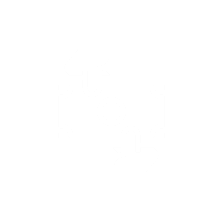 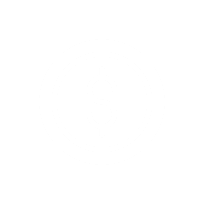 Creates a refundable 50% tax payroll tax credit on worker wages; applies to all businesses, including small businesses
Senate stimulus package
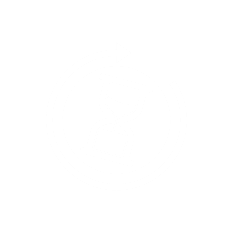 Designates some of the $425 billion appropriated for the Federal Reserve’s credit facilities to be used to support small businesses
Codifies a delay in employer-side Social Security payroll taxes until 2021 or 2022
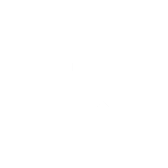 Provides expanded unemployment-insurance benefits to sole proprietors, in addition to other self-employed workers
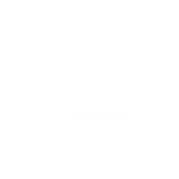 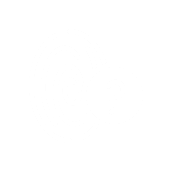 Establishes less strict operating loss-deduction rules, allowing businesses to get more tax relief
Sources: MarketWatch.
7
August Gebhard-Koenigstein | Slide last updated: April 6, 2020
[Speaker Notes: Source:

Jacob Passy, "Here’s what the historic $2 trillion coronavirus stimulus package will do to help small businesses," MarketWatch, March 26, 2020,
https://www.marketwatch.com/story/heres-what-the-historic-2-trillion-coronavirus-stimulus-package-will-do-to-help-small-businesses-2020-03-26.]
The enacted stimulus package contains numerous provisions that pertain to the financial sector
The bill supports Fed lending and offers different types of regulatory relief
1
Authorizes $454 billion in Treasury spending to support Federal Reserve lending programs
The Fed designs and runs its programs, but must receive DOT approval on any proposed plans
Authorizes Federal Deposit Insurance Corporation (FDIC) to revive crisis-era backstops: Allows FDIC to guarantee bank-issued debt, as well as noninterest-bearing deposits (e.g. checking accts.) beyond the typical $250,000 limit
2
Allows banks the option of temporarily delaying compliance with the Current Expected Credit Losses (CECL) standard, an accounting standard used to estimate allowances for credit losses
3
Protects consumers’ credit reports in the event that they must make any coronavirus-related loan modifications; does so by requiring financial instructions to designate qualifying modified loan payments as “current” in reports to credit reporting agencies until 4 months after the state of emergency has been officially lifted
4
5
Eases capital requirements for small banks: 
Decreases the community bank leverage ratio down from 9% to 8%
Suspends federal student loan payments until Sep. 30, allows up to 6 months of forbearance for consumers who have taken out federally backed mortgage loans, and bans foreclosures on such loans for 60 days
6
Sources: American Banker, Forbes.
8
Slide last updated: March 29, 2020
[Speaker Notes: Sources:

Neil Haggerty, "Banks to get new tools after Trump signs coronavirus relief bill," American Banker, March 27, 2020,
https://www.americanbanker.com/news/banks-poised-to-get-new-tools-after-house-passes-coronavirus-relief.

Zack Friedman, "Federal Student Loan Payments Will Be Suspended Through September 30," Forbes, March 28, 2020,
https://www.forbes.com/sites/zackfriedman/2020/03/28/student-loans-payments-suspended/#677b3ce91b10.]
Tax policy implications of the phase 3 relief package (CARES Act)
1
Pushes the filing deadline for 2019 tax returns back to July 15, 2020
Establishes an employee retention tax credit for certain eligible employers; this 50 percent refundable payroll tax credit can be applied to wages paid of up to $10,000 for business affected by the virus and the credit may be claimed for furloughed employees (guidelines can be found on the IRS website)
2
3
Allows employers to delay their payroll tax liabilities until 2021 or 2022, allowing businesses to have more cash on hand during the crisis
4
Relaxes operating loss-deduction rules, allowing businesses to get more tax relief
5
Excludes up to $5,250 of certain employer contributions towards student loan payments from taxable income
6
Amends the Internal Revenue code to make qualified improvement property (QIP) eligible for bonus depreciation by granting it a recovery period of a 15-years (fixing the “retail glitch”)
7
Temporarily expands business interest expense deductions
Sources: Tax Foundation, CNBC, Ernst & Young, Elliot Davis.
9
August Gebhard-Koenigstein | Slide last updated: April 7, 2020
[Speaker Notes: Sources:

"Congress Approves Economic Relief Plan for Individuals and Businesses," Tax Foundation, April 1 , 2020,
https://taxfoundation.org/cares-act-senate-coronavirus-bill-economic-relief-plan/.

Darla Mercado, "Coronavirus relief bill gives small businesses more time to cover payroll taxes," March 27, 2020,
https://www.cnbc.com/2020/03/27/coronavirus-bill-gives-small-businesses-time-to-meet-payroll-taxes.html.

Ernst & Young, "Examining key tax provisions in the CARES Act," April 3, 2020,
https://taxnews.ey.com/news/2020-0871-examining-key-tax-provisions-in-the-cares-act.

JD Lewis, "CARES Act Expands Bonus Depreciation to Qualified Improvement Property," April 1, 2020,
https://www.elliottdavis.com/cares-act-expands-bonus-depreciation-qualified-improvement-property/.]
The CARES act adopts a multipronged approach to expanding unemployment insurance (UI) benefits
Extends unemployment benefits to workers who would have normally not qualified for federal and state programs, but would be working absent coronavirus
These benefits are fully funded by the federal government and offered for up to 39 weeks
Eligible workers include the self-employed, individuals with limited work history, and independent contractors
Excludes workers who are able to work from home with pay or receive any form of paid-leave
1
Extends unemployment benefits to certain workers who have quit their jobs for reasons pertaining to the coronavirus
Applies to those who contracted the virus and those without paid leave benefits who had to quit their jobs to take care of relatives
2
Increases the unemployment benefit for eligible individuals to the sum of what the individual would receive at the state level and $600 provided by the federal government
This expansion in benefit amount is called "Federal Pandemic Unemployment Compensation”
3
4
Allows states to provide federally-funded unemployment compensation for an additional 13 weeks (bringing the maximum weeks of benefits up from 26 to 39)
Sources: Tax Foundation, Center on Budget and Policy Priorities.
10
August Gebhard-Koenigstein | Slide last updated: April 8, 2020
[Speaker Notes: Sources:

Taylor LaJoie, "Evaluating the Trade-offs of Unemployment Compensation Changes in the CARES Act," Tax Foundation, March 27, 2020,
https://taxfoundation.org/unemployment-compensation-changes-cares-act/.

"Policy Basics: How Many Weeks of Unemployment Compensation Are Available?," Center on Budget and Policy Priorities, April 6, 2020,
https://www.cbpp.org/research/economy/policy-basics-how-many-weeks-of-unemployment-compensation-are-available.]
Roadmap
CARES Act Summary

Economic Provisions

Health Provisions
Hospital/Medical Funds
Telehealth provisions
Miscellaneous Health Provisions

Education Provisions

Energy & Environmental Provisions

Transportation Provisions

Tech Provisions
Of the $140 billion appropriated to support the US health system in the Senate CARES bill, over 70% will go to hospitals
Overview of health care funding provisions in the Senate Phase 3 stimulus funding:
$100 billion for a new program to give grants to hospitals, public entities, non-profit entities, and Medicare and Medicaid enrolled suppliers and institutional providers to cover unreimbursed health care expenses or lost revenues resulting from the COVID-19 emergency
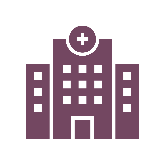 $16 billion for the Strategic National Stockpile to obtain PPE, ventilators, and other necessary medical supplies for federal and state responses
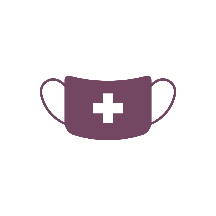 $11 billion to support the research and development of vaccines, therapeutics, and diagnostics to prevent or treat coronavirus
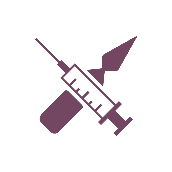 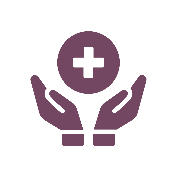 $4.3 billion to the CDC to support federal, state, and local public health agencies to prevent, prepare for, and respond to COVID-19
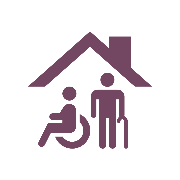 $200 million to support CMS priorities, including assisting nursing homes with infection control and assisting states’ efforts to stem spread in nursing homes
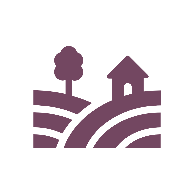 $185 million through HRSA to support rural critical access hospital, rural tribal health, and telehealth
Sources: Committee on Ways and Means
12
Slide last updated: March 26, 2020
[Speaker Notes: “The Senate CARES Bill: Health,” Republicans of the House Ways and Means Committee, March 25, 2020,
https://gop-waysandmeans.house.gov/the-senate-cares-bill-health/]
The bill also includes provisions on reimbursements for care providers that treat COVID-19
Limitations:







Patients may still receive surprise bills for out-of-network care
There are no subsidies for COBRA coverage, which many employers wanted for the recently unemployed
Some may be able to sign up for a plan on the ACA marketplace or qualify for Medicaid
Highlight of payment provisions
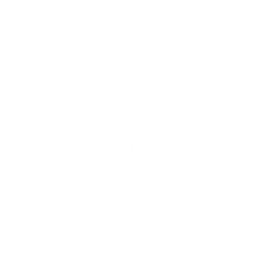 Hospitals that treat Medicare patients for COVID-19 receive a 20% payment increase for services provided.
1
Employers and health insurers must pay hospitals and labs their fees for COVID-19 tests if a contract is not in place. Medicare pays $51.33 for a commercial test.
2
3
The bill lifts Medicare’s “sequestration,” which cuts payments to providers by 2%, until the end of 2020.
4
Labs won’t face scheduled Medicare cuts in 2021 and will also see delays in future payment cuts.
Most hospitals may collect a no-interest-for-a-year loan worth their previous six months of Medicare funding. Rural hospitals and those in underserved areas are eligible for 125% of that amount.
5
Sources: Axios.
13
Slide last updated: March 26, 2020
[Speaker Notes: Bob Herman, “What health care is getting out of the stimulus package,” March 26, 2020,
https://www.axios.com/health-care-hospitals-coronavirus-stimulus-package-c49bd0cc-05a0-479a-a83d-d4455bd0e7bd.html.]
The $2 trillion CARES Act includes various provisions aimed at boosting telehealth access and use
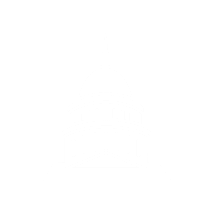 Funding provisions
Rule changes
HRSA: Reauthorizes the Telehealth Resource Center grant programs at $29 million per year through 2025
VA: $14.4 billion to expand telehealth services, $2.15 billion to expand COVID-19 related services, among other telehealth-related provisions
Indian Health Service: $1.032 billion for health care services, including mobile health unites and improving telehealth capacity
FCC: $200 million to support telecommunications and services for telehealth
HHS: $27 billion for the Public Health and Social Services Emergency Fund for Coronavirus Measures, including telehealth access and infrastructure
Federally Qualified Health Centers and Rural Health Centers can act as both the originating or distant site for telehealth services
Loosens previous Medicare requirements that restricted coverage to real-time audio-visual technology to allow phone-based services
Relaxes requirement that care providers must have seen a patient in-person with the past three years
Allows high-deductible health plans with HSAs to cover telehealth services before the member reaches their deductible
Eliminates requirement that nephrologists conduct periodic in-person home visits for dialysis patients
Telehealth may fulfill hospice recertification requirements for face-to-face visits
Source: mHealthIntelligence.
14
Molly Newell | Slide last updated on: March 18, 2020
[Speaker Notes: “CARES Act Expands Telehealth Coverage for Medicare, FQHCs and the VA,” mHealthIntelligence, March 30, 2020
https://mhealthintelligence.com/news/cares-act-expands-telehealth-coverage-for-medicare-fqhcs-and-the-va]
Health programs extended until November 30, 2020
The FY2020 spending package extended funding for expiring health programs and funding activities to May 22, but was extended again until November 30, 2020 in response to the COVID-19 pandemic.
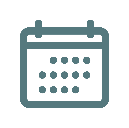 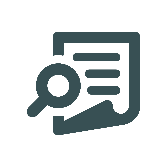 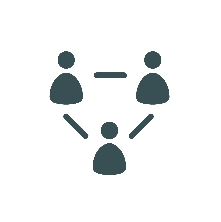 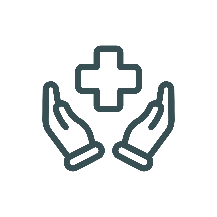 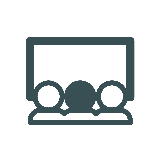 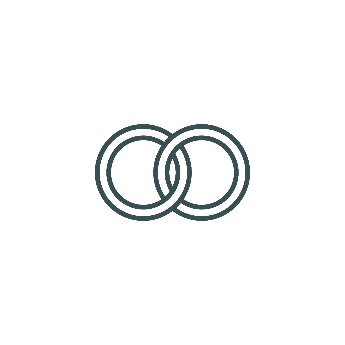 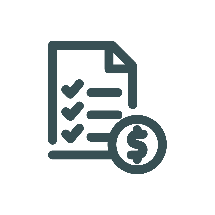 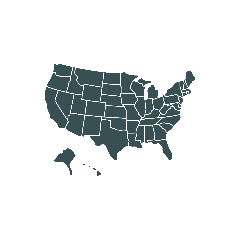 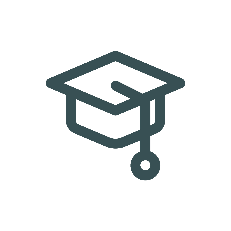 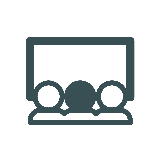 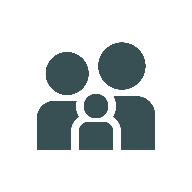 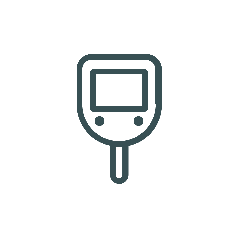 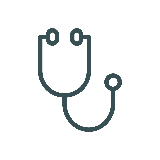 Sources: Senate Appropriations Committee, Modern Healthcare.
15
Ashley Thieme | Slide last updated on: April 7, 2020
Roadmap
CARES Act Summary

Economic Provisions

Health Provisions

Education Provisions

Energy & Environmental Provisions

Transportation Provisions

Tech Provisions
The Phase 3 stimulus package included over $30 billion in education funding
Highlight of major funding provisions:
$3 B 
for governors to use at their discretion through a flexible funding formula for K-12 and/or higher education
$13.5 B 
for public K-12 schools, with at least 90% of that earmarked for school districts through the Title I aid formula
$14.25 B 
for support to higher education institutions
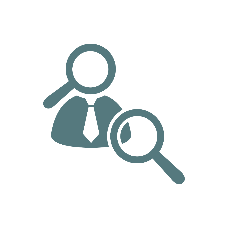 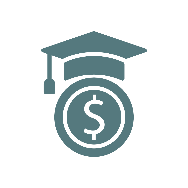 Student loans
Accountability
Suspends federal student loan payments without interest through September 30
Suspends wage garnishment or tax refund reduction for those who have defaulted on federal student aid loans
Does not include debt forgiveness
The bill will not impact privately held student loans (approximately 12% of all loans in 2018-2019)
The bill gives Secretary Betsy DeVos authority to grant relief from certain accountability statutes under ESSA
The bill requires her to report to Congress within 30 days about recommendations to grant schools limited flexibility from other education laws, including the Individuals with Disabilities Education Act
Sources: Education Week, Government Technology, Buzzfeed News, USA Today
17
Molly Newell | Slide last updated: March 30, 2020
[Speaker Notes: “Here's What the Coronavirus Stimulus Bill Means for K-12 Education,” Education Week, March 27, 2020,
https://www.edweek.org/ew/articles/2020/03/27/heres-what-the-coronavirus-stimulus-bill-means.html

“Schools Get $13.5 Billion in Coronavirus Package Signed Into Law,” Education Week, March 27, 2020,
https://www.edweek.org/ew/articles/2020/04/01/schools-get-135-billion-in-coronavirus-package.html

“What Does the COVID-19 Stimulus Bill Mean for Tech?” Government Technology, March 26, 2020,
https://www.govtech.com/budget-finance/What-Does-the-COVID-19-Stimulus-Bill-Mean-for-Tech.html

“Coronavirus Relief Package Offers Up More Than $30 Billion For Education,” NPR, March 26, 2020,
https://www.npr.org/sections/coronavirus-live-updates/2020/03/26/821992460/coronavirus-relief-package-offers-up-more-than-30-billion-for-education

“Federal Student Loan Payments Will Be Suspended Through Sept. 30 Due To The Coronavirus,” Buzzfeed, March 27, 2020,
https://www.buzzfeednews.com/article/sarahmimms/coronavirus-bill-ends-student-loan-payments-interest-6]
Roadmap
CARES Act Summary

Economic Provisions

Health Provisions

Education Provisions

Energy & Environmental Provisions

Transportation Provisions

Tech Provisions
Phase 3 COVID-19 stimulus package excludes energy and environment measures
The package does not include funds for an oil bailout or provisions requested by environmental advocates
Oil
The package does not include $3 billion in funding to purchase oil for the Strategic Petroleum Reserve
Energy Secretary Dan Brouillette had expressed confidence that Congress would provide funds to fill the reserve
The oil industry can still participate in the corporate assistance program included in the package
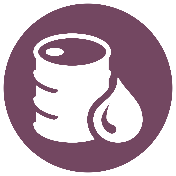 Airlines
The package does not require airlines to reduce emissions in exchange for federal funds
Stimulus includes $25 billion for passenger airlines and $4 billion for cargo airlines
Environmentalists advocated for these funds to be paired with mandates to reduce emissions, similar to the fuel economy standards imposed after the 2008 financial crisis auto bailout
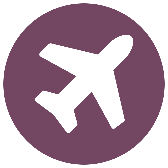 Renewables
The package includes no tax incentives for wind and solar energy
Environmental advocates had argued that any support for the oil industry should be paired with support for renewable energy
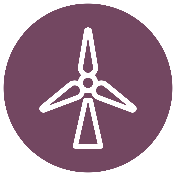 Sources: The Hill, The Guardian.
19
Madison DeLuca | Slide last updated on: March 27, 2020
[Speaker Notes: Sources:

Emily Holden, “$2tn US coronavirus relief comes without climate stipulations,” The Guardian, March 26, 2020, 
https://www.theguardian.com/us-news/2020/mar/26/us-coronavirus-relief-package-airlines-fossil-fuel-companies-climate.

Rebecca Beitsch, “Coronavirus package punts on environmental fights,” The Hill, March 25, 2020, 
https://thehill.com/policy/energy-environment/489563-coronavirus-package-punts-on-environmental-fights.]
Roadmap
CARES Act Summary

Economic Provisions

Health Provisions

Education Provisions

Energy & Environmental Provisions

Transportation Provisions
Rail
Airlines

Tech Provisions
Congress’ phase 3 COVID-19 response bill includes billions in assistance to public transit and passenger rail agencies
Rail-related provisions in the Coronavirus Aid, Relief, and Economic Security (CARES) Act
$25 billion allocated to public transportation agencies such as commuter rail
Federal Transit Administration will distribute funds through four kinds of grants and must do so no more than seven days after the legislation becomes law
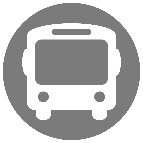 Public transportation
$1 billion in grants for Amtrak’s response to the COVID-19 outbreak:
$492 million for Northeast corridor grants
$526 million for national network grants
$239 million for state assistance in meeting payments
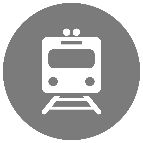 Amtrak
funding
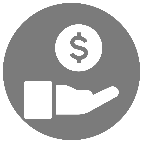 $31.3 million for the Transportation Department’s preparation for and response to the COVID-19 outbreak
This spending will in part go towards the Federal Transit Administration and Federal Railroad Administration
Other rail spending
Sources: Progressive Railroading.
21
Zachary Goldstein | Slide last updated on: April 7, 2020
[Speaker Notes: Sources: 

“Stimulus bill includes $25B for transit, $1B for Amtrak,” Progressive Railroading, March 27, 2020,
https://www.progressiverailroading.com/federal_legislation_regulation/news/Stimulus-bill-includes-25B-for-transit-1B-for-Amtrak--60071.]
Congress’ third COVID-19 response legislation included $61 billion in assistance to the airline industry
Overview of airline assistance in the Coronavirus Aid, Relief, and Economic Security (CARES) Act
Airline restrictions in the CARES Act
Some Democratic lawmakers had hoped to pair airline assistance with mandated emissions cuts, but these provisions were not included in the final bill
The legislation did include restrictions on executive pay and stock buybacks for airline companies
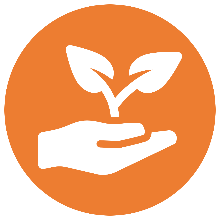 Sources: JD Supra, Roll Call.
Zachary Goldstein | Slide last updated on: April 7, 2020
[Speaker Notes: Sources:

“Airline Stimulus Plans in the U.S. and Europe in Response to the COVID-19 Pandemic,” JD Supra, April 6, 2020,
https://www.jdsupra.com/legalnews/airline-stimulus-plans-in-the-u-s-and-87211/.

Elvina Nawaguna, “Climate’s on back burner, but advocates see COVID-19 parallels,” Roll Call, April 6, 2020,
https://www.rollcall.com/2020/04/06/climates-on-back-burner-but-advocates-see-covid-19-parallels/.]
Roadmap
CARES Act Summary

Economic Provisions

Health Provisions

Education Provisions

Energy & Environmental Provisions

Transportation Provisions

Tech Provisions
The Senate stimulus bill includes increased funding for various tech initiatives across government agencies
Key technology provisions
$400 million to the Election Assistance Commission to give grants to states to improve election security
Distance Learning and Telemedicine (DLT) and broadband program to receive $25 million to support rural telecommunications access
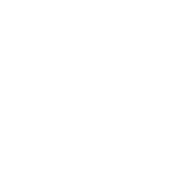 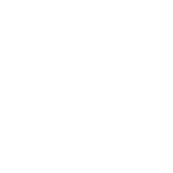 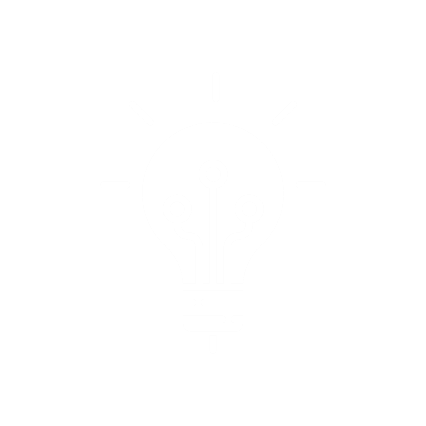 DHS to receive $9.1 million to address interagency coordination for the protection of critical infrastructure
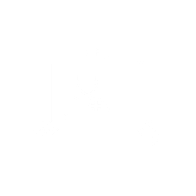 FCC to receive $200 million to enable the provision of telehealth services
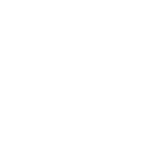 $500 million to improve public health data surveillance and infrastructure modernization
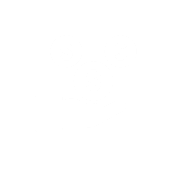 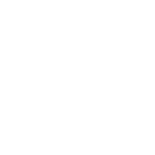 Additional state- and local-led funding would include expansion of telework and digital services
Sources: GovTech
24
Molly Newell | Slide last updated: March 27, 2020
[Speaker Notes: Source:

Joe Morris, “What Does the COVID-19 Stimulus Bill Mean for Tech?,” Government Technology, March 26, 2020,
https://www.govtech.com/budget-finance/What-Does-the-COVID-19-Stimulus-Bill-Mean-for-Tech.html?]